Особенности работы  в информационной системе «Электронное образование»
Гайфиева Г.В. методист по дошкольному воспитанию УМС по Кировскому и Московскому районам
Федеральный Закон                               «Об образовании в Российской Федерации»  Статья 49. Аттестация педагогических работниковп. 1: аттестация педагогических работников проводится на основе оценки их профессиональной деятельностип. 2 : аттестация педагогических работников на СЗД проводится АК, самостоятельно формируемыми организациямип. 3 : аттестация педагогических работников на 1, высшую категорию проводится  уполномоченными органами государственной власти субъектов Российской Федерациип. 4 : порядок проведения аттестации педагогических работников устанавливается федеральным органом исполнительной власти, осуществляющим функции по выработке государственной политики и нормативно-правовому регулированию в сфере образования
Федеральные документы
Приказ МО и Н РФ от 07 апреля 2014 г. № 276
«О порядке проведения аттестации
 педагогических  работников
организаций, осуществляющих 
образовательную  деятельность »
(заявительная аттестация)
Аттестация для присвоения квалификационных категорий (первой или высшей)
Проводится по заявлению педагогических работников.        Досрочная аттестация  разрешается через 2 года после предыдущей аттестации
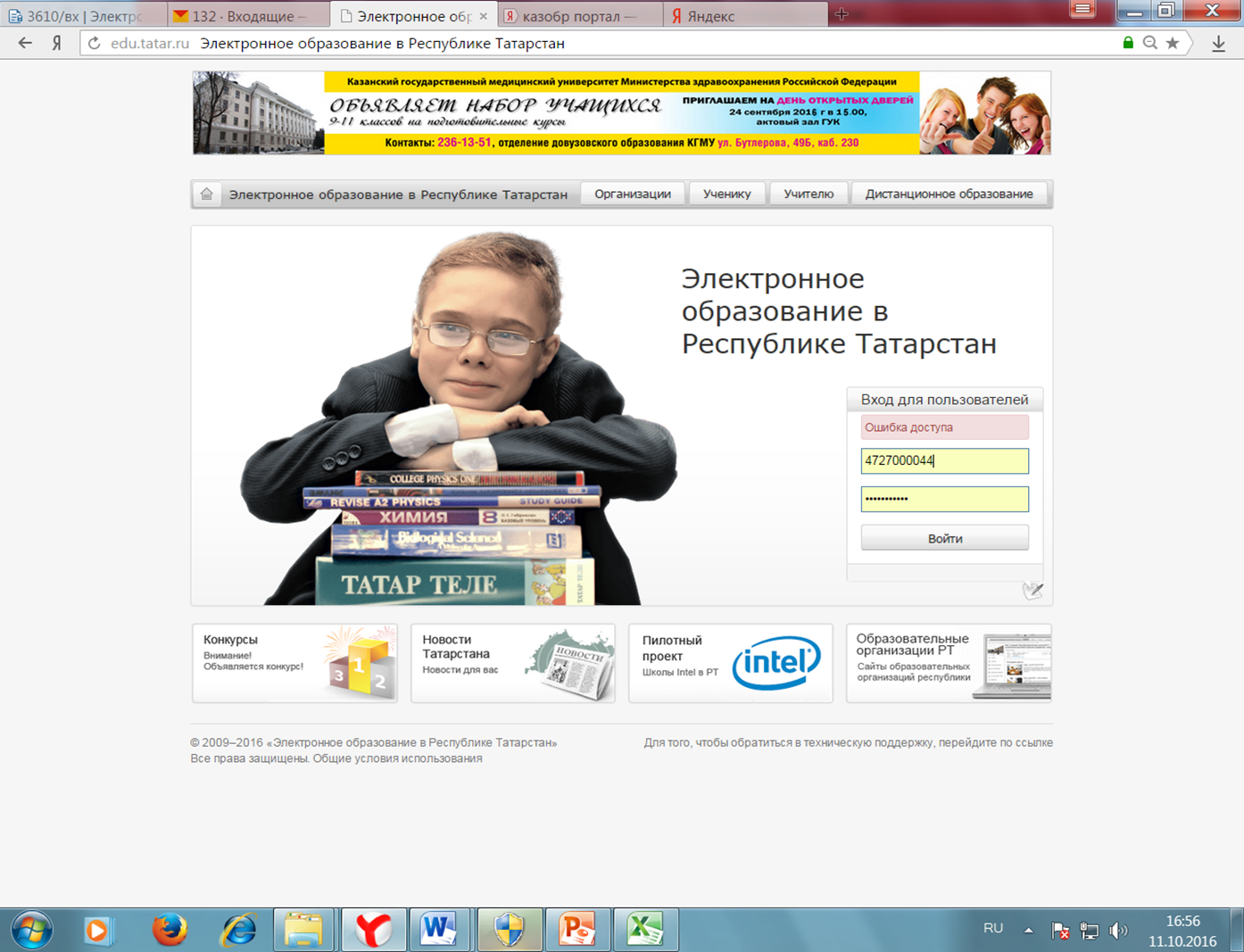 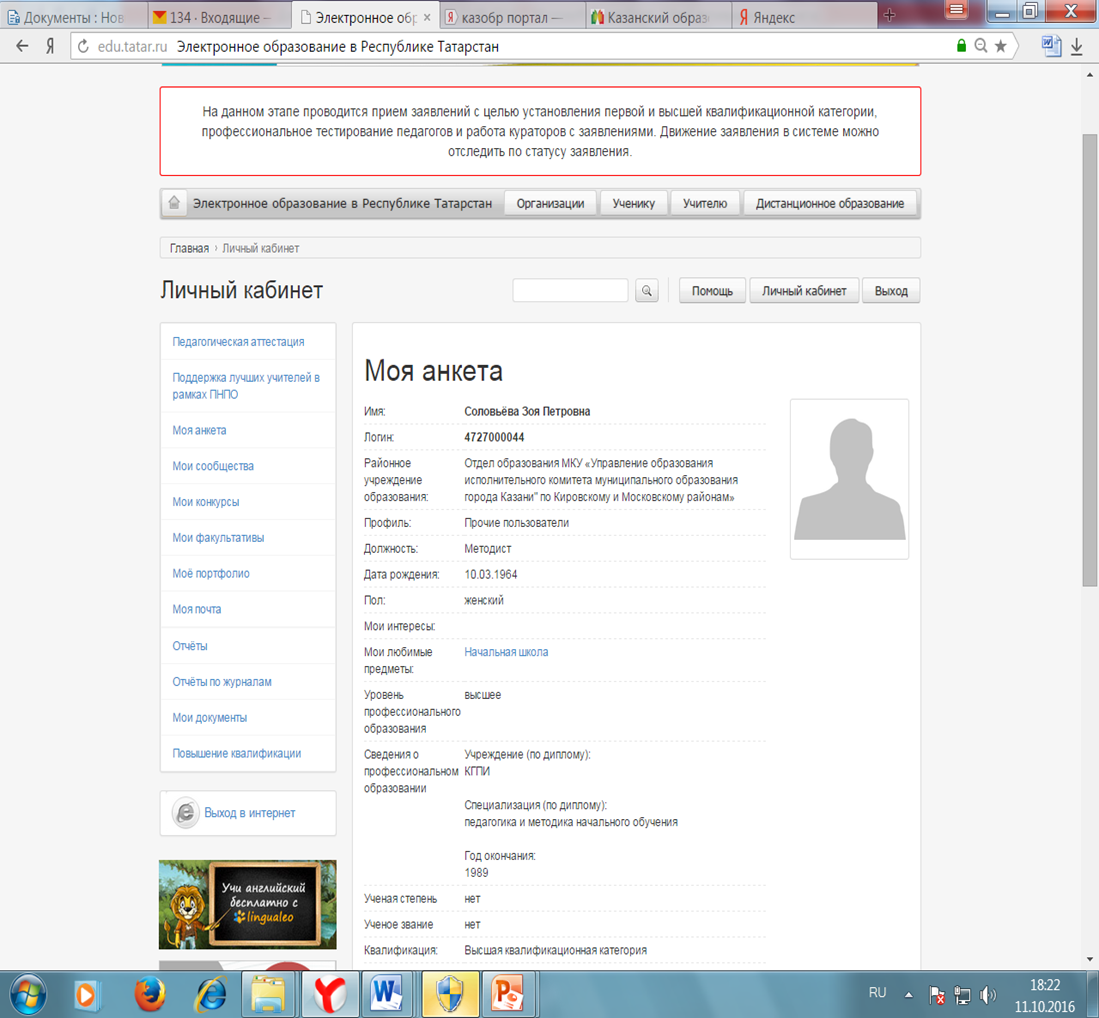 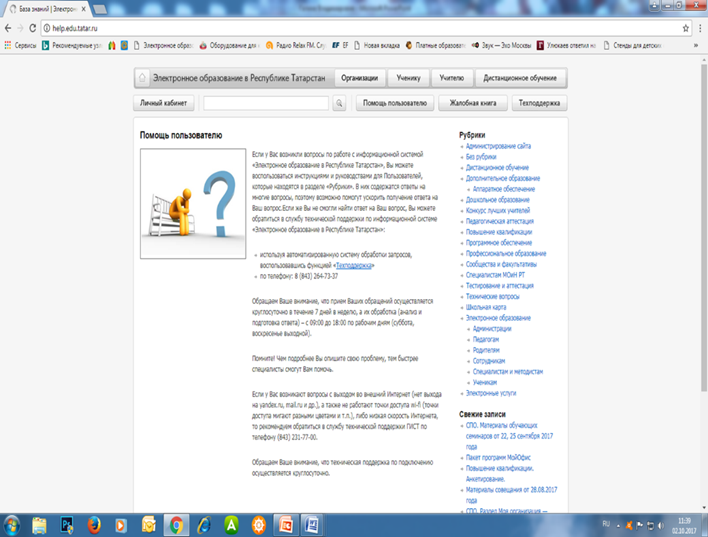 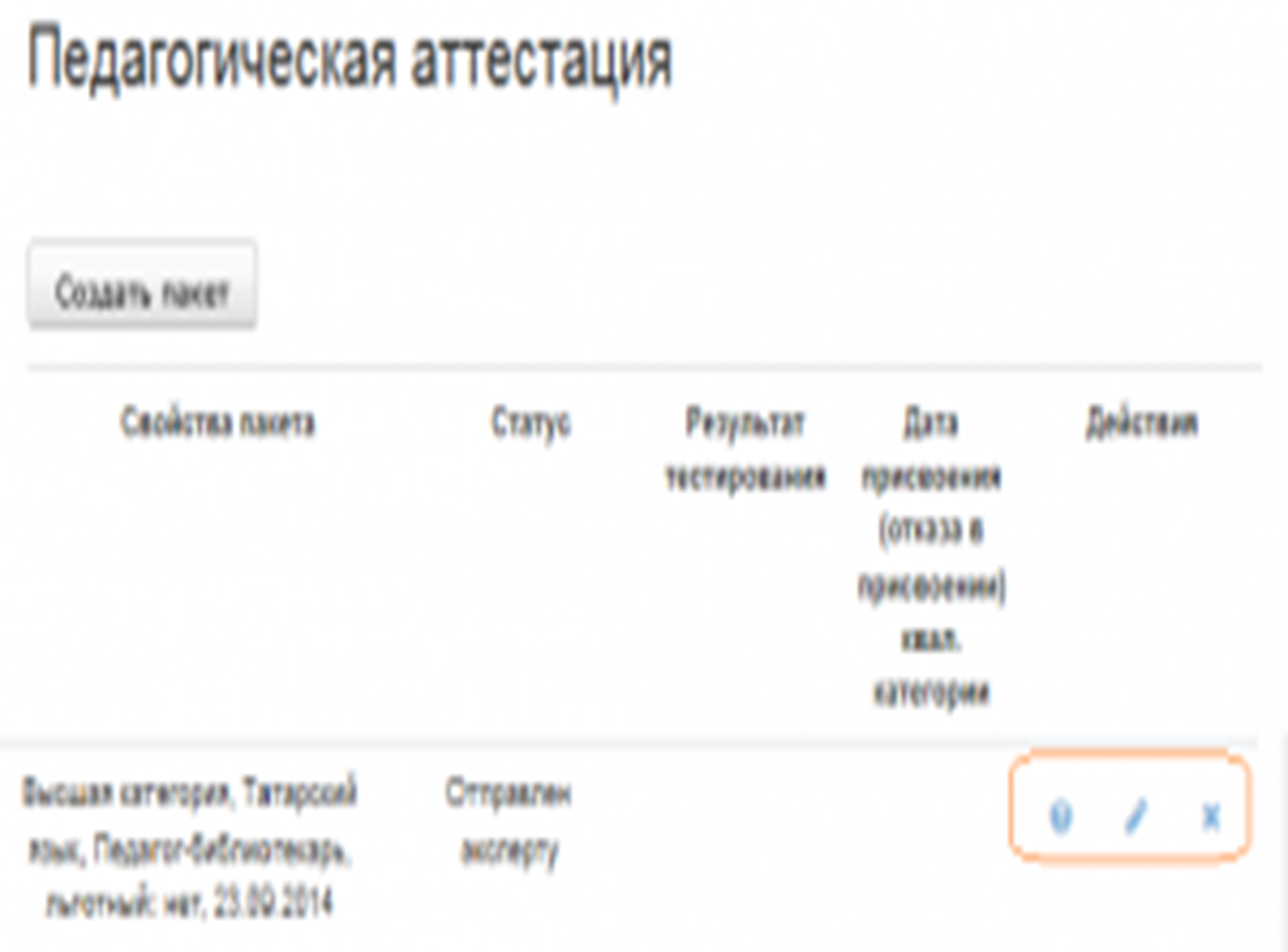 Тестирование начинается только в офф-лайн режиме, заранее не заходить!!!
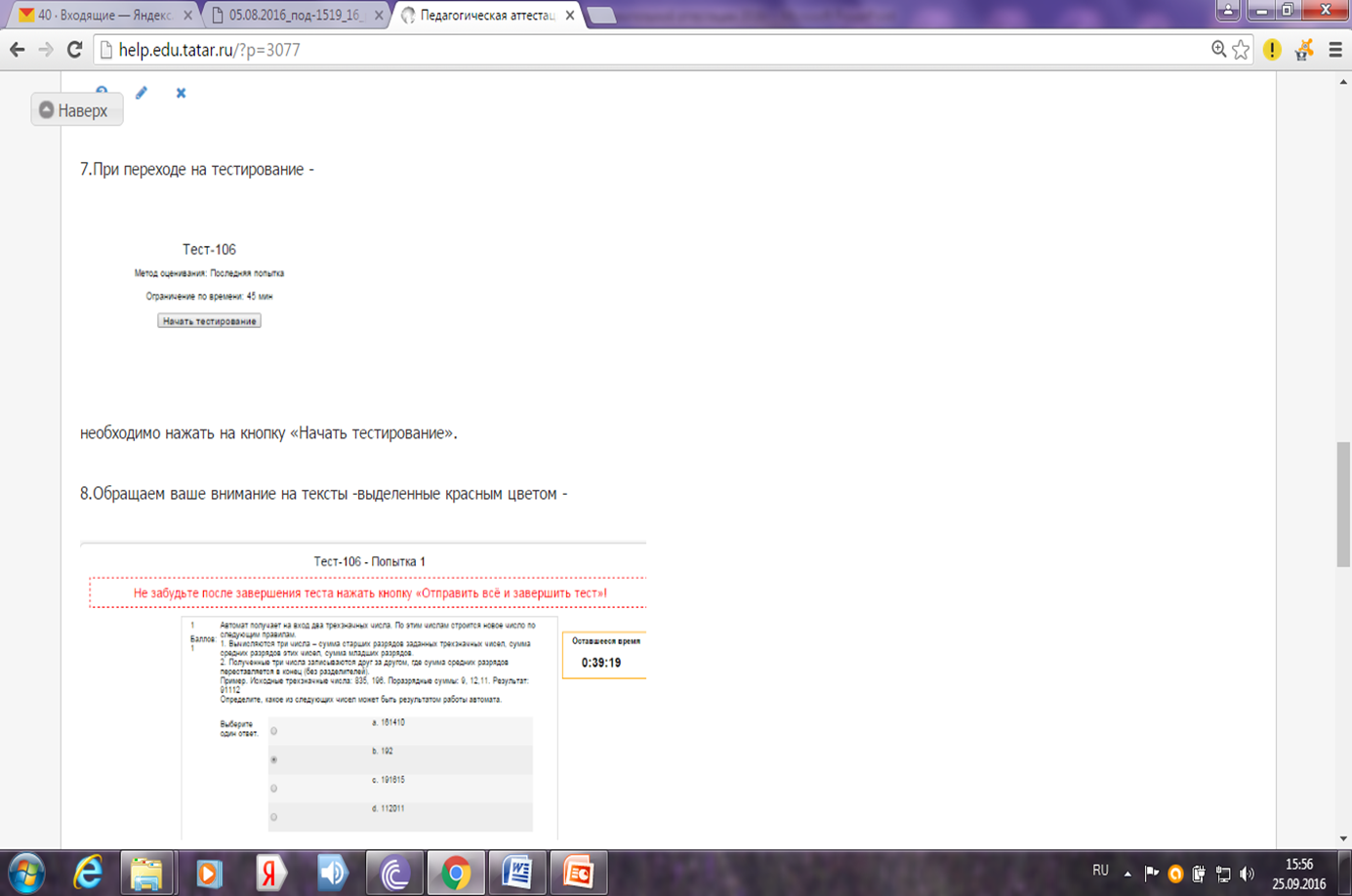 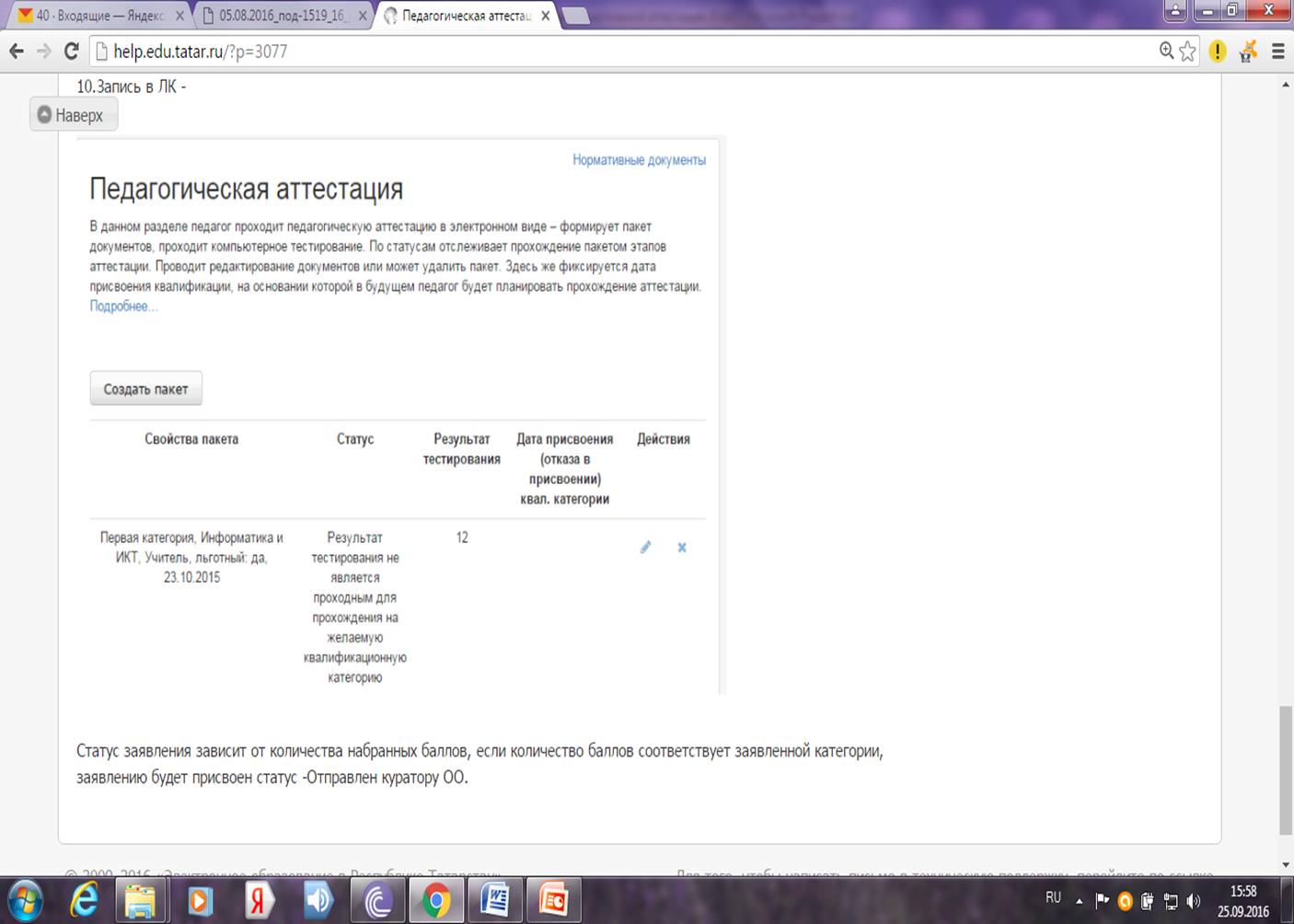 Зачетный минимум
На первую категорию – 70 баллов
На высшую категорию – 80 баллов
edu.tatar.ru